第 13 章
社群行銷
社群行銷
學習重點
1. 社群與媒體
2. 社群行銷的定義
3. 社會網絡的概念
4. 社會網絡的傳遞
5. 社群行銷的趨勢
6. 社群行銷的未來
學習架構
社群行銷的概念
社會網絡的內涵
社群行銷的應用
結論
© 滄海圖書
電子商務─應用與科技發展
13_2
13.1 社群行銷的概念
社群與媒體
社群 (Social) 就是人與人之間的關係，這包含家人、朋友、同學、同事以及平常相處在一起的人
連結可能有：
(1) 強弱的程度 
(2) 發生的頻率 
(3) 新增 (交朋友)
(4) 刪除 (斷交)
© 滄海圖書
電子商務─應用與科技發展
13_3
社群與媒體
媒體 (Media) 是指資訊流通的媒介
社群媒體 (Social Media) 則是指透過媒體來強化社群的建立、互動與分享所擁有的資訊，將人與人之間的連結當作資訊傳播的管道
由於 Facebook 的盛行，讓企業紛紛投入經營 Facebook 粉絲團，透過交朋友的方式來維繫與消費者之間的關係，這種利用友誼強化彼此的關係，又可稱為社會網絡服務 (Social Network Service)
© 滄海圖書
電子商務─應用與科技發展
13_4
社群行銷的定義
社群行銷有下列五個重點：
分享與維繫 (Share and Connection)
分享是社群是否能夠持續的關鍵，社群行銷的執行者須持之以恆地發布訊息，重視與妥善回覆每個網友的訊息與問題，且從不同的角度來思考與提出新的意見來互相激盪
© 滄海圖書
電子商務─應用與科技發展
13_5
社群行銷的定義
內容與故事性 (Content and Story)
指社群分享的內容，經營者要能提供粉絲們想看的內容，利用一段又一段的精彩故事來進行分享，並貼近粉絲們的生活，讓他們能夠在故事的分享過程中產生共鳴
回應與傾聽 (Response and Listen)
對於社群的經營而言，須持續主動在群體內提出討論的議題
© 滄海圖書
電子商務─應用與科技發展
13_6
社群行銷的定義
社群工具 (Social Network Tools)
經營者要利用多元的社群工具將不同的內容、故事等轉化成文字、圖像、影片或其他多媒體的呈現模式，以吸引更多粉絲群眾的目光與專注力
活動的舉辦 (Activity)
活動是社群經營者跟粉絲之間建立關係的重要方式，透過活動，可以增加粉絲閱讀粉絲團內訊息的機會，且積極的參與，當人數越多、分享的數量也會隨著增加，再配合優惠的提供
© 滄海圖書
電子商務─應用與科技發展
13_7
13.2 社會網絡的內涵
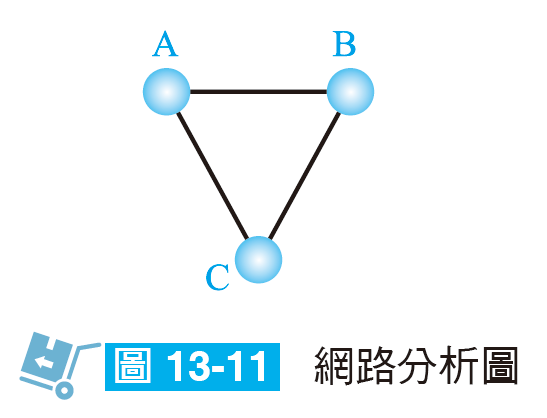 社會網絡的概念

(一) 社會網絡的定義
社會網絡 (Social Network) 是指人與人之間的社會關係
A、B、C 個體可稱為節點 (Node)，彼此之間的連線則為 A、B、C 之間的關聯 (Link)
社會網絡是指連結人與人所形成的社會關係，通常受到團體中、人群之間的聯繫程度所影響
© 滄海圖書
電子商務─應用與科技發展
13_8
社會網絡的概念
(二) 社會網絡的模式
無方向性連結
方向性連結
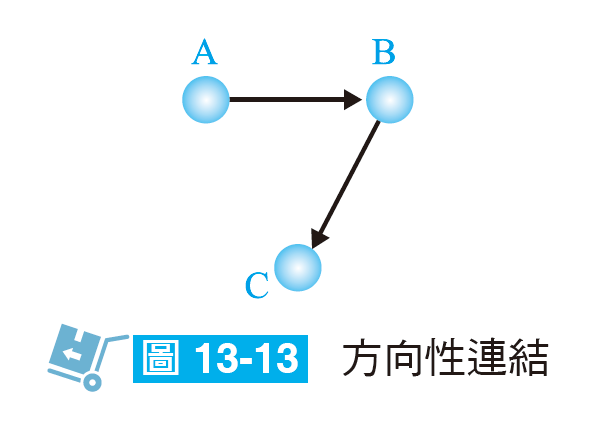 © 滄海圖書
電子商務─應用與科技發展
13_9
社會網絡的概念
© 滄海圖書
電子商務─應用與科技發展
13_10
社會網絡的概念
社會網絡的結構須具備角色、關係和連結
角色 (Actors)
泛指前述所指的節點，包括個人、企業、組織或任何的物件等
關係 (Relationships)
指個別角色之間因某種因素而形成的關係，將會影響彼此之間的互動，而不同的關係將會呈現不同的社會網絡結構，我們可利用人際與非人際關係來進行區分。
連結 (Links)
指角色間建立關係後所形成的連結 (Ties)
© 滄海圖書
電子商務─應用與科技發展
13_11
社會網絡的傳遞
© 滄海圖書
電子商務─應用與科技發展
13_12
13.3 社群行銷的應用
社群行銷的趨勢

SoLoMo
SoLoMo 是 Social (So)、Local (Lo) 和 Mobile (Mo) 這三個英文單字的縮寫。
© 滄海圖書
電子商務─應用與科技發展
13_13
社群行銷的趨勢
SoLoMo
So 是指由 Facebook、twitter 等社群網站所串連的社會關係
Lo 是指在地化的概念，以智慧型手機上的定位系統，可以提供更多在地、適地的行銷活動
Mo 則為行動化，隨著行動寬頻的普及，成為目前使用者主要的上網方式，也讓行動上網成為每個人生活的必需品
© 滄海圖書
電子商務─應用與科技發展
13_14
社群行銷的趨勢
CAMS
CAMS 為雲端運算 (Cloud)、資料分析(Analysis)、行動應用 (Mobile) 以及社群媒體 (Social Media) 的簡稱，泛指未來的社群媒體必須在網路、資料分析、行動應用來進行延伸
© 滄海圖書
電子商務─應用與科技發展
13_15
社群行銷的未來
社論式廣告 (Advertorial) 的盛行
企業社群的核心
粉絲為主的營運
測試模式的使用
付費行銷的模式
整合行銷的平台
© 滄海圖書
電子商務─應用與科技發展
13_16
社群行銷的未來
故事行銷的轉變
顧客的參與
品牌網絡的建立
互動行銷的重要性
© 滄海圖書
電子商務─應用與科技發展
13_17
Thank You!